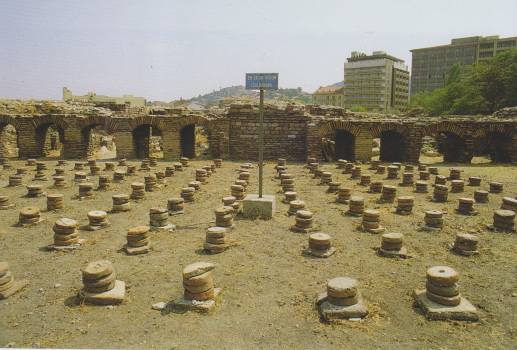 Callidarium,  fose di Caracalla, 3.o sec.d. CR.
Colonna di Giuliano, l’Apostata, 350 d. CR.,
Museo, vasi di cerimonia a forma di toro,  , degli Ittiti. 1000 a. Cr.
Situla in bronzo a forma di ariete, 8.o sec. a. Cr.
Quadriga in bronzo, , miniatura, 7.o sec. a. Cr.
Testa femminile, epoca romana, 2.o sec. d. Cr.
Brocca con beccuccio d’argilla, seconda metà del 3.o millennio av. Cr.
Diadema in oro
Frammento, rilievo in basalto, dea Kubaba, 9.o sec. av. Cr.Influenza assira
Rilievo in basalto, carro da guerra, 9.o sec. Av. Cr. influenza assira